Computer Engineering Department
Advanced Python Programming(CE0620)
Regular Expression
By
Prof. Bhumi Shah
Regular Expression
A regular expression is a special sequence of characters that helps to match or find other strings or sets of strings, using a specialized syntax held in a pattern.
Also called “regex”.
re module - provides regular expressions in Python. 
so we need to import it using following syntax,
import re

RegEx can be used to check if a string contains the specified search pattern.

For Example, ^a...s$
The pattern is: any five letter string starting with a and ending with s.
Regular Expression
Regular expressions use the backslash character ('\') to indicate special forms or to allow special characters to be used without invoking their special meaning.
For Exa,  str=”this is normal \n String”     #Here,\n = new line character

but in regex,\n is not a new line ,so we need to take it as raw string by mentioning r as prefix in string
i.e,   str=r”this is raw \n String”

If we dont want to write RE as raw string,then use another backslash before such characters.
 str= ”this is raw \\n String”
First Regular Expression
reg=r’m\w\w’

meaning: Words or strings having three characters and with ‘m’ as first character.
Note: \w means any character,in A to Z,a to z or 0 to 9.

import re
prog=re.compile(r'm\w\w')
s1="cat bat mat mah"
res=prog.search(s1)
print(res.groups())
		or 
import re
res=re.search(r'm\w\w',s1)  #single step to compile and run the RE
print(res.groups())
Continue..
Using findall() method  --- it returns result as a list
import re
#prog=re.compile(r'm\w\w')
s1="cat bat mat man mah"
res=re.findall(r'm\w\w', s1)
print(res)
regular expression methods
re.match()-search the regular expression pattern and return the first occurrence. 
checks for a match only at the beginning of the string. 
if a match is found in the first line, it returns the match object. 
If a match is found in some other line, the Python RegEx Match function returns null.

re.search()- search the regular expression pattern and return the first occurrence.
It checks all lines of the input string.
It returns a match object when the pattern is found and “null” if the pattern is not found
regular expression methods
re.findall() - search for “all” occurrences that match a given pattern.
findall() will iterate over all the lines of the file and will return all non-overlapping matches of pattern in a single step.
List 

re.split() - splits the string according to RE and the resultanat pieces are returned as list.
It returns empty list if there are no string pieces.

re.sub() - it substitutes new strings in the place of existing strings.
After substitution,the main string is returned by this method.
Sequence Characters
A special sequence is a \ followed by one of the characters in the list below, 
It matches onlyone character in the string
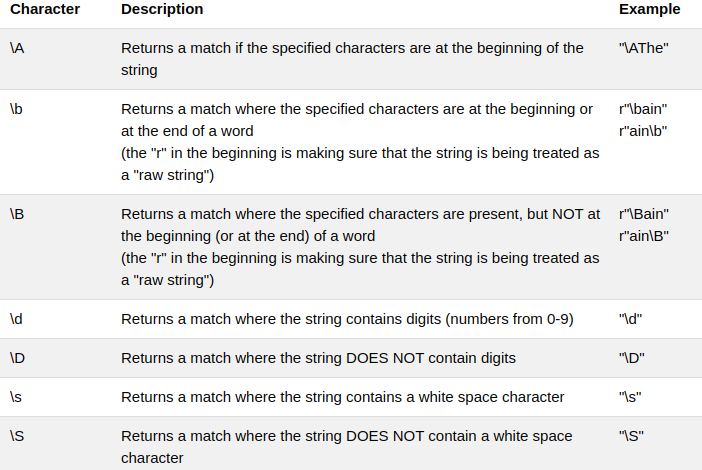 Sequence Characters
Sequence Characters Example
Write a regular expression to retrive all words starting with “a”.

r’a[\w]*’

Here, “a”- the word should start with ‘a’
	[\w]* - repetition of any alphanumeric characters.
Note: * is used  for 0 or more repetitions.
Sequence Characters Example
Write a regular expression to retrive all words starting with “a”.


import re
s1=’ An apple a day keeps the doctor away’
res=re.findall(r’a[\w]*’,s1)
for word in res:
	print(word)

Note:to get only word use “res=re.findall(r'\ba[\w]*\b',s1)”
Example
Write a regular expression to retrive all words starting with a numeric digit


import re
s1=’ The exam is scheduled during 15th to 26th February’
res=re.findall(r’\d[\w]*’,s1)
for word in res:
	print(word)
Example
Write a regular expression to retrive all words having 5 character length.




import re
s1=' The exams are scheduled during 15th to 26th February'
#res=re.findall(r'\d[\w]*',s1)
res=re.findall(r'\b\w{5}\b',s1)
for word in res:
	print(word)
Example
Write a regular expression to retrive all words which are at least  5 character length.

import re
s1=’ The exam is scheduled during 15th to 26th February’
res=re.findall(r’\b\w{5,}\b’,s1)
for word in res:
	print(word)
Exercises
Write a regular expression to retrive all words with 3,4 or 5 character length.
Write a regular expression to retrive all single digits from string.
Write a regular expression to retrive last word from the string
Quantifiers / Metacharacters
These are characters with a special meaning.
 For example  . ^ $ * + ? {} () \ |
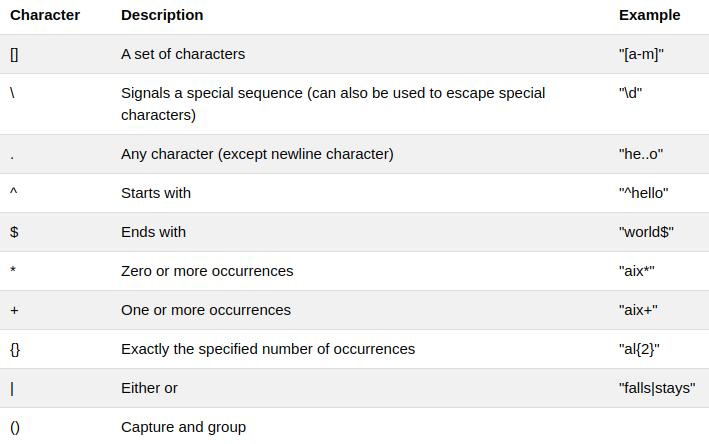 Quantifiers / Metacharacters
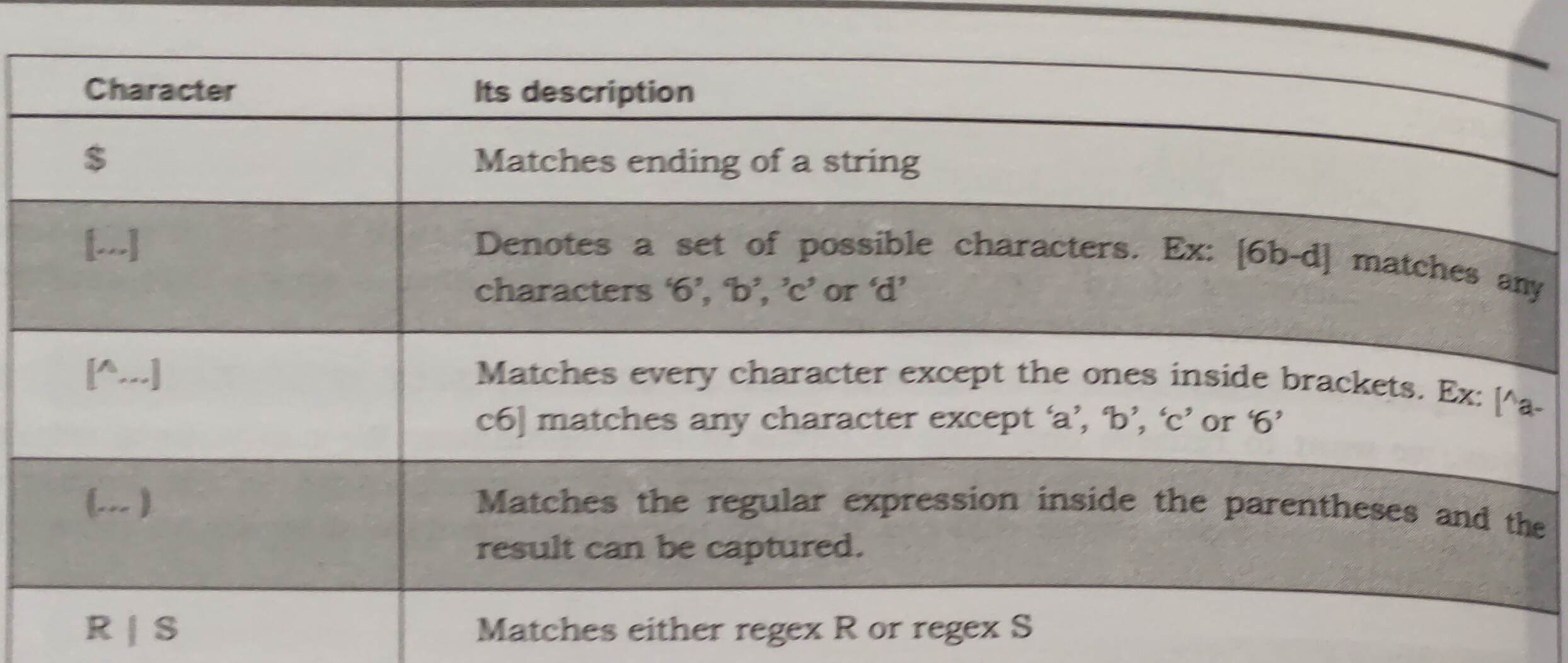 Example
Write a regular expression to retrive only name

import re
s1="Ajay Shah: 7145126931"
res=re.search(r'\D+', s1)
print(res.group())
Example
Write a regular expression to retrive phone numer from string

import re
s1="Ajay Shah: 7145126931"
res=re.search(r'\d+', s1)
print(res.group())
Example
regular expression to retrive all words starting with ‘an’ or ‘ok’

res=re.findall(r’a[nk][\w]*’,s1)

regular expression to retrive DOB from string
res=re.findall(r’\d{1,2}-\d{1,2}-\d{4}’,s1)

regular expression to check that given string start with “she” or not
res=re.search(r”^she”,str)
use(if)
Example
regular expression to search for a word at the ending a string.
import re
s1="Hello Students"
res=re.search(r"students$",s1)

res=re.search(r"students$",s1,re.IGNORECASE)
if res:
    print("String ends with 'Students'")
else:
    print("String Does not end with 'Students'")
Sets
A set is a set of characters inside a pair of square brackets [] with a special meaning:
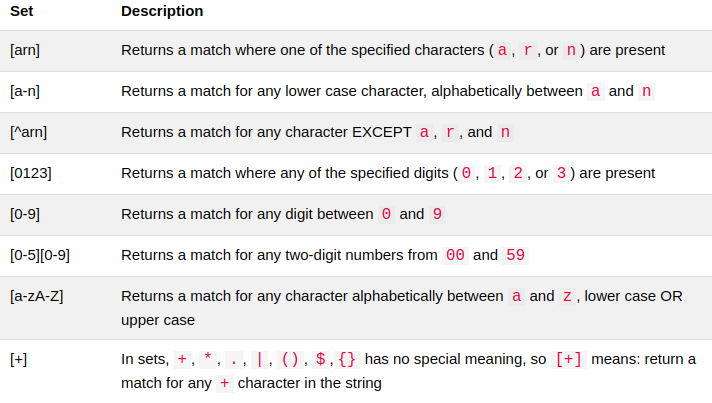